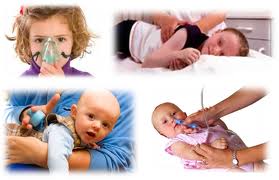 Pediatric Chest Physical Therapy
Post – Natal development
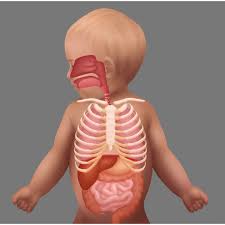 Chest shape
Ribs of newborn = horizontally placed
Transverse diameter = AP diameter 
As the infant grows and develops upright posture:
Ribs = develop more oblique angle
Transverse diameter increases
The adult chest shape is achieved by 3 years of age.
Airways
No increase in no. of airways formed
Only growth and development in their size
In first few years of life: significant increase in diameter of large, more proximal airways
Smaller, more distal airways, no increase in diameter until nearer 5 years of age.
Alveoli
Post – natally, there is both
Increase in size
Increase in no.
At birth: 150 million alveoli
Much growth of alveoli during first 12 months
By age 4, 300-400 million may exist
Their growth continues until 7 years of age
Collateral ventilation
Is the means by which a distal lung unit can be ventilated despite blockage of the main airway.
Network of interconnecting pathways: 
Channels of Martin: connect respiratory bronchioles
Canals of Lambert: connect respiratory and terminal bronchioles with alveoli and their ducts
Pores of Kohn: connects adjacent alveoli by openings in the alveolar wall
Differences in respiratory anatomy and physiology
Anatomy
Larynx
Lymphatic tissue
Airways
Bronchial walls
Cillia
Alveoli 
Internal organs
Ribcage 
Diaphragm
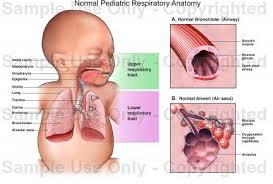 Physiology
Compliance 
Closing volumes
Collateral ventilation 
Ventilation and perfusion 
Oxygen consumption
Response to hypoxia 
Muscle fatigue
REM sleep
Breathing pattern
Assessment
History 
Investigations 
Inspection
Palpation 
Auscultation
Physiotherapy techniques
Positioning
Postural drainage  
Percussions and vibrations 
Breathing exercises and coughing 
Airway suction
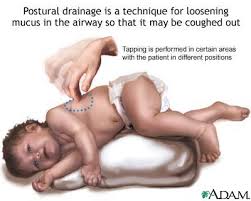 ICU management
History 
Ventilation
Drugs
Vital signs 
Chest xrays 
ABGs
Indications for physiotherapy
Retained secretions unable to be cleared from suctions alone
Acute lobar or lung collapse with mucous plugging
Physiotherapy techniques
MPD 
Suction
Manual hyperinflation 
Saline instillation 
Broncho-alveolar lavage
Breathing exercises
Pronged CPAP
Treatment timing